Component Design Basis Inspection (CDBI)
Graydon Strong
6/17/14
CDBI Bases
This inspection of component design bases verifies that plant components are maintained within their design basis. Additionally, this inspection provides monitoring of the capability of the selected components and operator actions to perform their design bases functions. As plants age, modifications may alter or disable important design features making the design bases difficult to determine or obsolete. The plant risk assessment model assumes the capability of safety systems and components to perform their intended safety function successfully. This inspectable area verifies aspects of the Initiating Events, Mitigating Systems and Barrier Integrity cornerstones for which there are no indicators to measure performance.
CDBI Objective
To gain reasonable assurance that risk significant structures, systems, and components (SSCs) can adequately perform their design basis function. This includes reasonable assurance that the risk significant component can fulfill their design basis function during or after licensee’s activities (e.g., maintenance, surveillance) which can affect component’s availability, reliability and capability. Additionally, this includes that reasonable assurance that risk significant issues resulting from the generic communications have been adequately addressed.
CDBI Scope
Review 15-25 risk significant samples in Components and Operating Experience 
Component Selection
Risk-Significant Systems
Risk-Significant/Low Margin
Event Scenario-Based (Accident sequences)
OE actions resolved?
Procedures updated? Mods implemented?
NRC Resources
408 hours effort (+/- 15%)
Team leader
Two or three regional inspectors
Operations/Maintenance
Engineering
Two contractor design specialists
Mechanical
Electrical/I&C
CDBI Implications
Every issue is a challenge to Configuration Management and Design Basis

Operability may be in question

Resources to recover from inspection
Industry Violations (non minor) Since 2012
181 Violations (mostly Green NCV’s)
81 Electrical
80 Mechanical
3 Civil
CDBI Violation Components
16 Relays
14 Valves
12 Pumps
11 Circuit Breakers
10 Batteries
6 Motors
5 Thermal Overloads
3 MOVs
CDBI Violation Systems
22 Emergency Diesel Generators
5 DC (10 more for batteries)
4 Standby Service Water
4 DG Fuel Oil
3 Spray Ponds
CDBI Violation Subjects
26 Degraded Voltage
9 HVAC
6 NPSH (Net Positive Suction Head)
6 SBO (Station Blackout)
5 PM (Preventative Maintenance)
5 Harmonics
CDBI Violation Subjects
4 Time Critical Operator Actions
4 HELB (High Energy Line Break)
3 Flooding
3 Tornado
3 Uncertainties
3 Leakage
CDBI Violation Processes
32 Procedures
21 Testing
19 Calculations
9 Design Basis
6 Operability
Columbia Inspection Trends
5 Calculation
3 Procedure
3 PM frequency change justifications
3 50.59
2 Design Basis Knowledge
Columbia Inspection Trends
50.59
Calculations
PM’s
Design Basis Knowledge
50.59
Legacy Doc Change Only 50.59s vulnerable
Sample of 80 legacy 50.59s reviewed by Industry Expert
9 were deemed either required or may require prior NRC approval (based on limited info)
Expanded sample for Industry Expert deemed not necessary
Calculations
CDBI had 3 calculation related specific issues
CDBI issue with locating some calculations
Short term: Internal audit performed
Long term: Scan calculations
Vulnerability for the future with outstanding CMR’s and certain calculations
Prioritized plan for CMR incorporation
DC calculations being revised
Presented calculation plan to NRC Resident
4 year plan to upgrade calculations
PM’s
PM extensions without proper justifications
New design data base document that requires detailed references and justifications for PM changes 
Vendor input, Regulatory position, and OE sections
Training for System Engineers 
5 PM related procedures enhanced
Design Basis Knowledge
Engineering staff needs review on design basis concepts

January 2014 ESP training performed on “Design Basis Refresher”

Periodic design basis refresher training
Major Modifications
Lack of Analysis to show coordination between Non-1E and 1E loads off 1E inverters
Design modifications to move Non-1E loads off 1E inverters
  Division 2
Design for next outage installation issued
  Division 1
Design for following outage installation in progress
Inverter Power Panel 8A-A
CDBI Preparation
CDBI Self Assessment with internal multi discipline team and outside guests

Review of Violations from other plants 

Get vulnerabilities into corrective action process and take action
CDBI Support
Dedicated technically capable staff to communicate and follow issues to completion
Ensure accuracy and timeliness
If in house technical support is lacking in an area, consider outside expert
Violations addressed immediately in the Corrective Action process
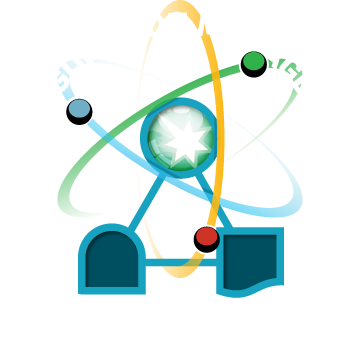 Questions?